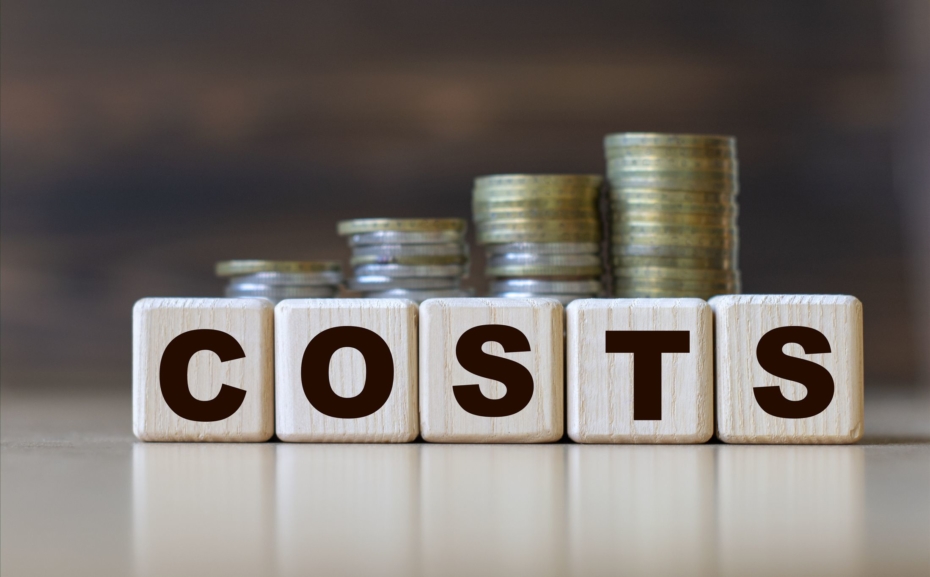 Elements of Costs
Cost can be broadly classified into variable cost and overhead cost. Variable cost varies with the volume of production while overhead cost is fixed, irrespective of the production volume.
Variable cost can be further classified into direct material cost, direct labour cost, and direct expenses. 
The overhead cost can be classified into factory overhead, administration overhead, selling overhead, and distribution overhead.
 Direct material costs are those costs of materials that are used to produce the product. Direct labour cost is the amount of wages paid to the direct labour involved in the production activities. Direct expenses are those expenses that vary in relation to the production volume, other than the direct material costs and direct labour costs.
Overhead cost is the aggregate of indirect material costs, indirect labour costs and indirect expenses. 
Administration overhead includes all the costs that are incurred in administering the business. 
Selling overhead is the total expense that is incurred in the promotional activities and the expenses relating to sales force. 
Distribution overhead is the total cost of shipping the items from the factory site to the customer sites.
The selling price of a product is derived as shown below:
a. Direct material costs + Direct labour costs + Direct expenses = Prime cost
b. Prime cost + Factory overhead = Factory cost
c. Factory cost + Office and administrative overhead = Costs of production
d.  Cost of production+ Selling and distribution overhead = Cost of sales
e. Cost of sales + Profit = Sales
f. Sales/Quantity sold = Selling price per unit
OTHER COSTS/REVENUES
Marginal Cost
Marginal cost of a product is the cost of producing an additional unit of that product. Let the cost of producing 20 units of a product be $ 10,000, and the cost of producing 21 units of the same product be $ 10,045. Then the marginal cost of producing the 21st unit is $ 45.
Marginal Revenue
Marginal revenue of a product is the incremental revenue of selling an additional unit of that product. Let, the revenue of selling 20 units of a product be BDT. 15,000 and the revenue of selling 21 units of the same product be BDT. 15,085. Then, the marginal revenue of selling the 21st unit is Rs. 85.
OTHER COSTS/REVENUES
Opportunity Cost
 Opportunity costs are the loss of potential benefits or profit from making one decision over another. For example, if a company decides to sell some property, they might be missing out on potential profit from renting the property on a monthly basis 
Consider that a person has invested a sum of BDT. 50,000 in shares. Let the expected annual return by this alternative be BDT. 7,500. If the same amount is  invested in a fixed deposit, a bank will pay a return of 18%. Then, the corresponding total return per year for the investment in the bank is BDT. 9,000. This return is greater than the return from shares. The foregone excess return of BDT. 1,500 by way of not investing in the bank is the opportunity cost of investing in shares.
OTHER COSTS/REVENUES
Explicit Cost: An explicit cost is a cost that occurs, is easily identified, and is accounted for in business documents or financial statements.  It represents clear, obvious cash outflows that reduce a business's bottom-line profitability.  Examples of explicit costs would be items such as wage expenses, rent, or lease costs; it is easy to identify the sources of those cash outflows and the business activities to which the expenses are attributed.
 Implicit Costs: An implicit cost is any cost that has already occurred but is not necessarily shown or reported as a separate expense. It represents an opportunity cost that arises when a company allocates internal resources toward a project without any explicit compensation for the utilization of resources. This means that when a company allocates its resources, it always forgoes the ability to earn money off the use of the resources elsewhere.
Break-Even Analysis
The main objective of break-even analysis is to find the cut-off production volume from where a firm will make profit.
				 			Fixed cost
Break-even quantity = ----------------------
				 			Selling price/unit - Variable cost/unit
							FC
		= ------------------------------ Units
			S - V
Alpha Associates has the following details: Fixed cost = BDT. 20,00,000Variable cost per unit = BDT. 100Selling price per unit = BDT. 200Find the break-even sales quantity,
FC				20 00 000
	Break-Even Quantity = --------------- units = ------------------ 
							S-V				200-100
				= 20 000 units